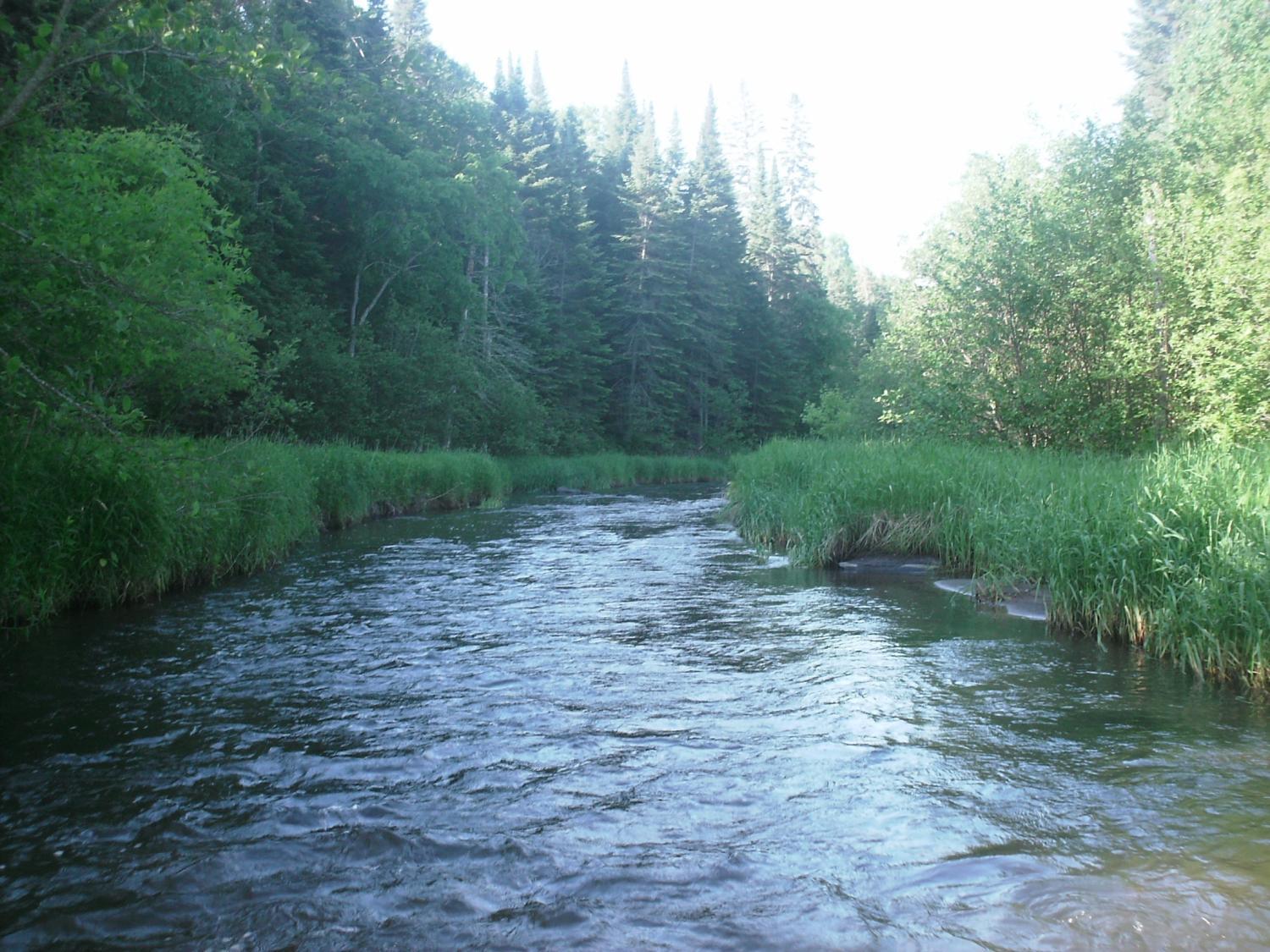 Legislative Water Commission
July 26
Co-chairs: Senator Wiger           Representative Torkelson

Jim Stark, Director
Straight River, Becker County
1
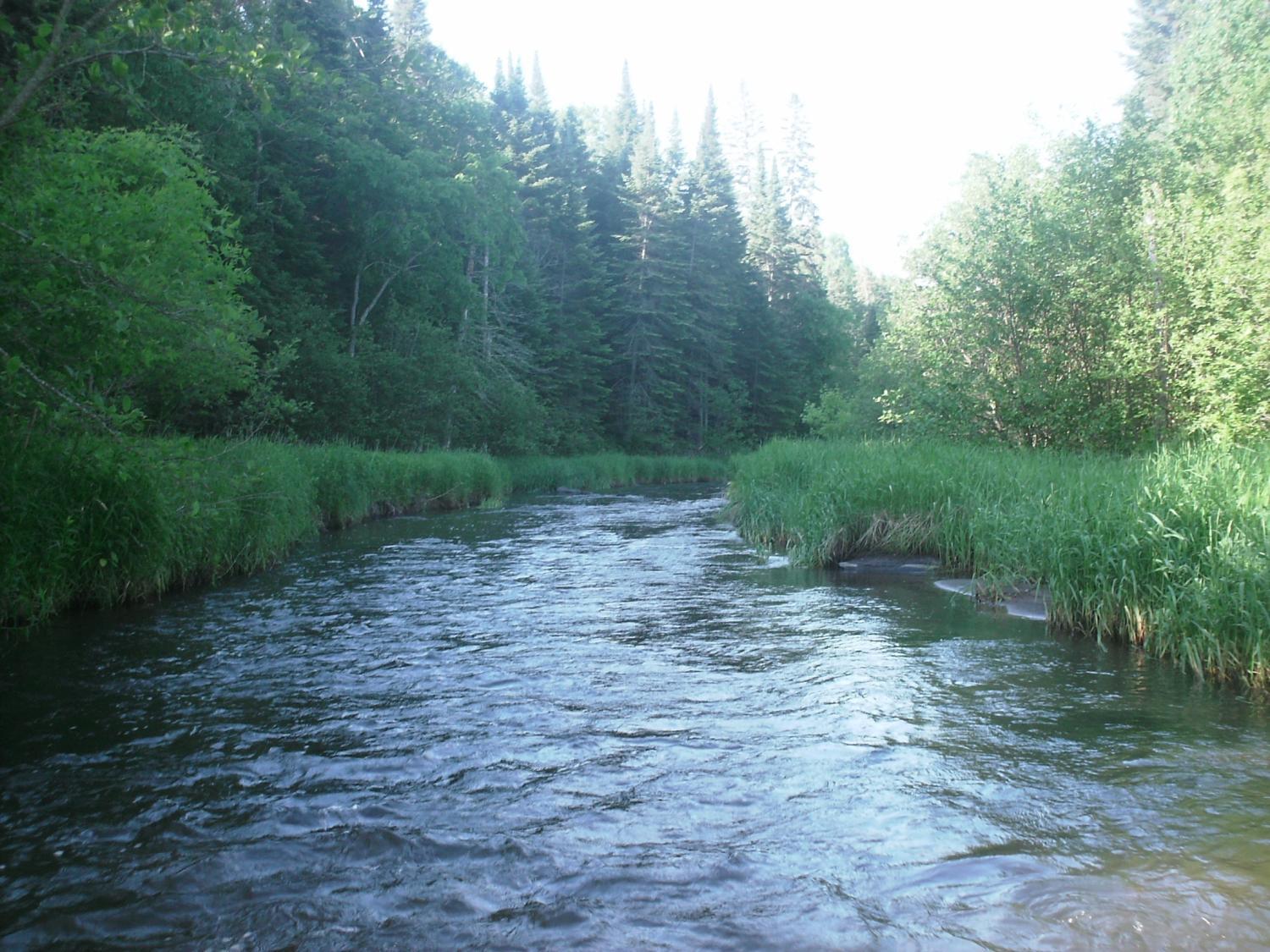 Legislative Water Commission
Thursday, July 26, 2018 (10 am) 
State Office Building: Room 10 
Rep. Paul Torkelson, Chair 					Sen. Chuck Wiger, Co-Chair	

Agenda
 Approval of minutes April and June 
Discussion: One Water Summit Meeting
Water Issues Presentations:
Minnesota Groundwater Association White Paper on Agricultural Drainage Ellen Considine ( DNR)
Chloride in Minnesota’s waters ( Andy Erickson/Ben Janke (UM)) (40 minutes)
Review of Clean Water Fund Meeting  - Jim Stark
2019 LWC Recommendations and Process-Jim Stark
Future meeting discussion
Adjourn at 11:30
2
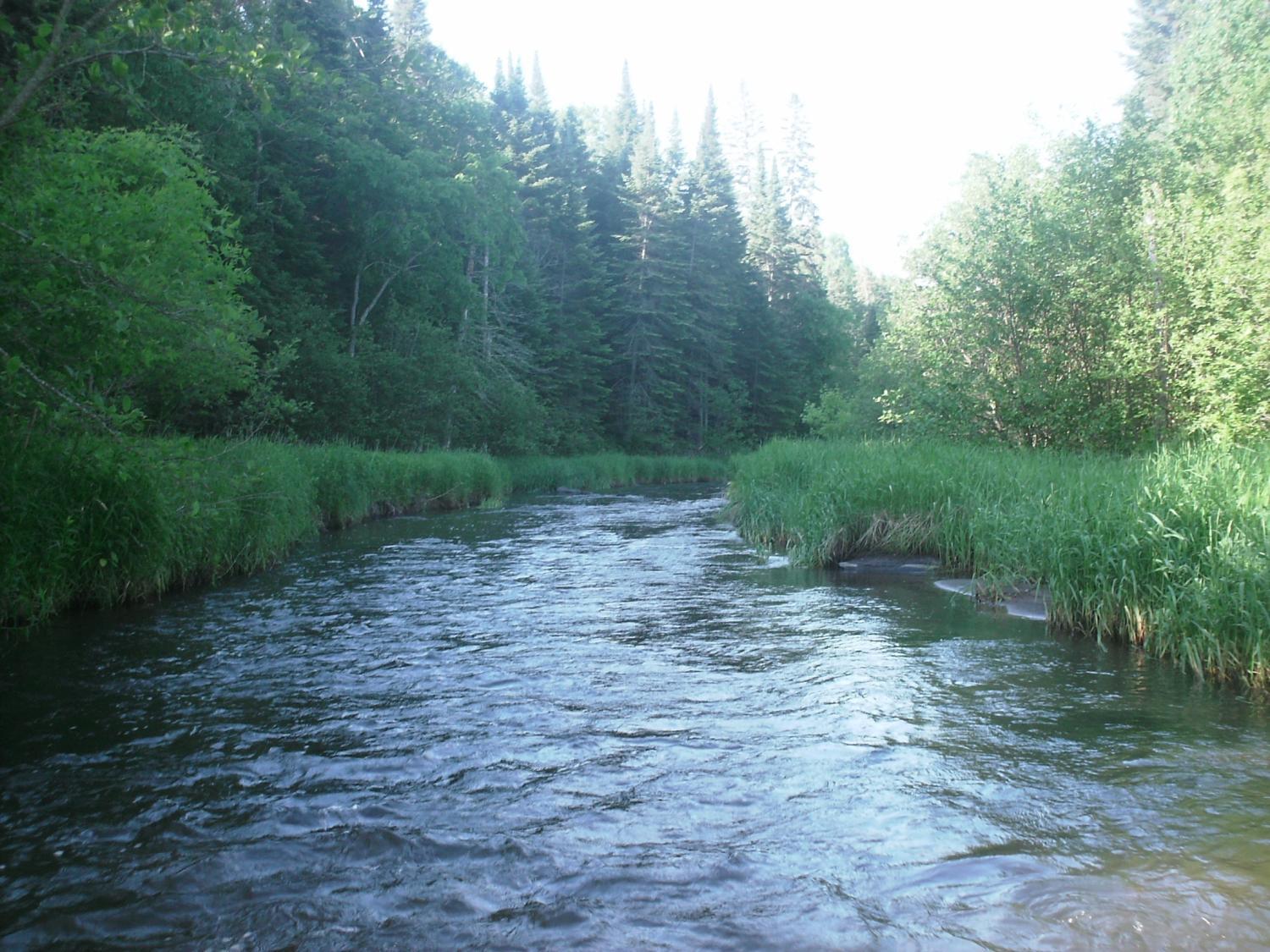 One Water Summit: Senator Wiger
3
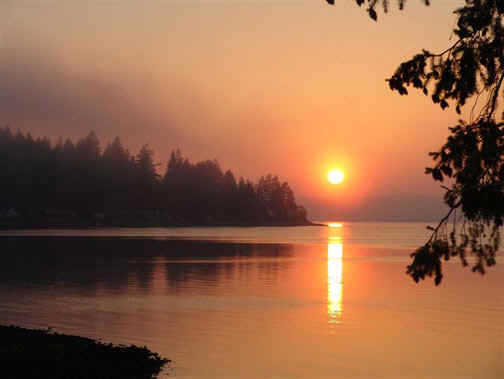 Water Issue Presentations

Chlorides in Water 
	( Andy Erickson/ Ben Janke (UM))

Drain Tile/ Groundwater White Paper 
	( Ellen Considine (MN GW Association))
[Speaker Notes: For more information and real time monitoring data you can visit this web site.]
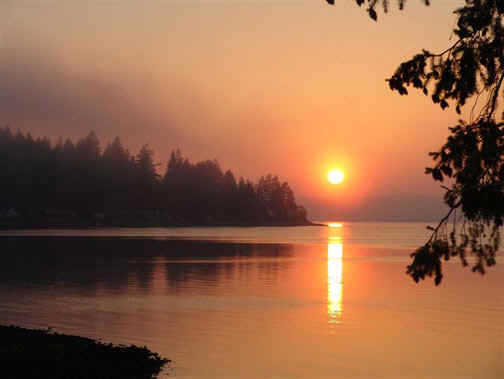 2019 Legislative Stakeholder Process
[Speaker Notes: For more information and real time monitoring data you can visit this web site.]
2019 Recommendation Process
Six Issues/Five Stakeholder meetingsAt each meeting:
Discuss the Individual Issue and Recommendations, based on:
2018 session process
LWC guidance
Stakeholder advice
Review of many plans/documents
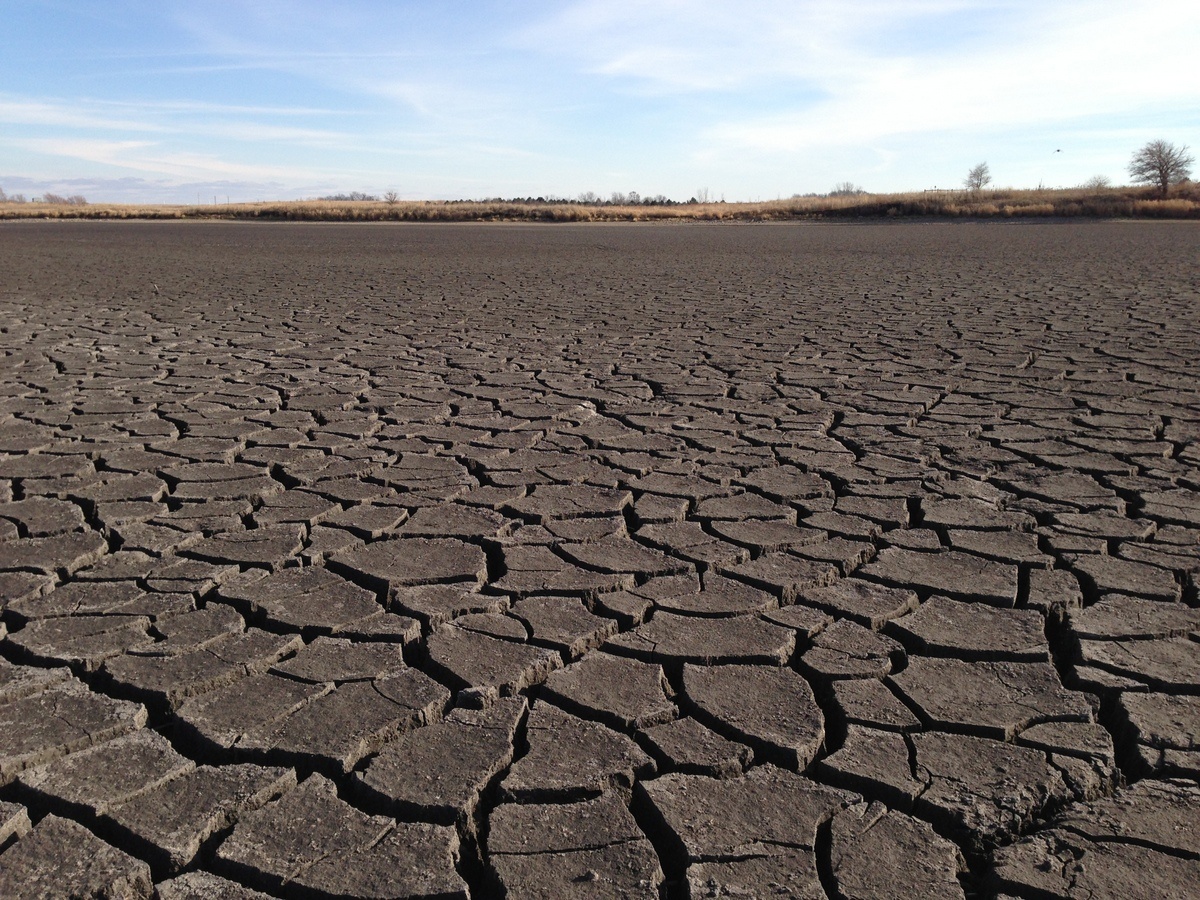 A Firm Foundation

1989- GW Act
1999- USGS Sustainability Report
2004- G16 Impaired Waters Plan (MPCA)
2005- DNR/GW Report
2006- Clean Water Legacy Act
2006- ENRTF Sustainability Report
2008- Clean Water Amendment
2008 Legislative Water Sustainability Framework
2009- EQB Sustainability Report
2012- GW Management Area Plans (DNR)
2017- Freshwater Society  Reports on Water Sustainability

(Worthington, MN-2012)
Six issues/Five Stakeholder Meetings
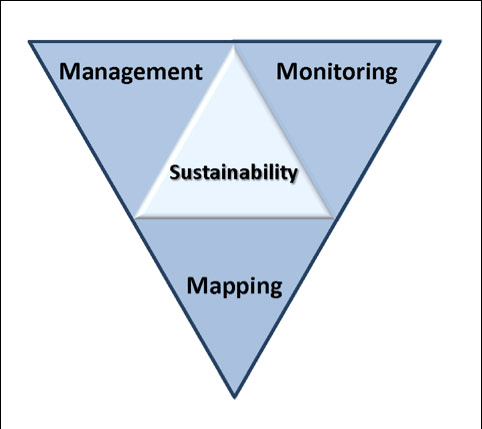 Topical areas
Wastewater*
Drinking water*
Groundwater
Sustainable Lakes 
Water retention
Future state
* Short term
[Speaker Notes: Protection of ground water and surface water resources will require substantial investments from a diversity of funding sources over all levels of government during the next decade. As a part of this effort, this program of mapping, monitoring and managing is necessary to deliver the basic understanding of the hydrologic system for both surface and groundwater.]
How can the recommendations be used?
Propose/promote/support legislation
Resource for stakeholders- legislative initiatives
Recommendations to guide or suggests programs/planning/funding:
LCCMR 
CWC 
Agencies/Governor’s Office
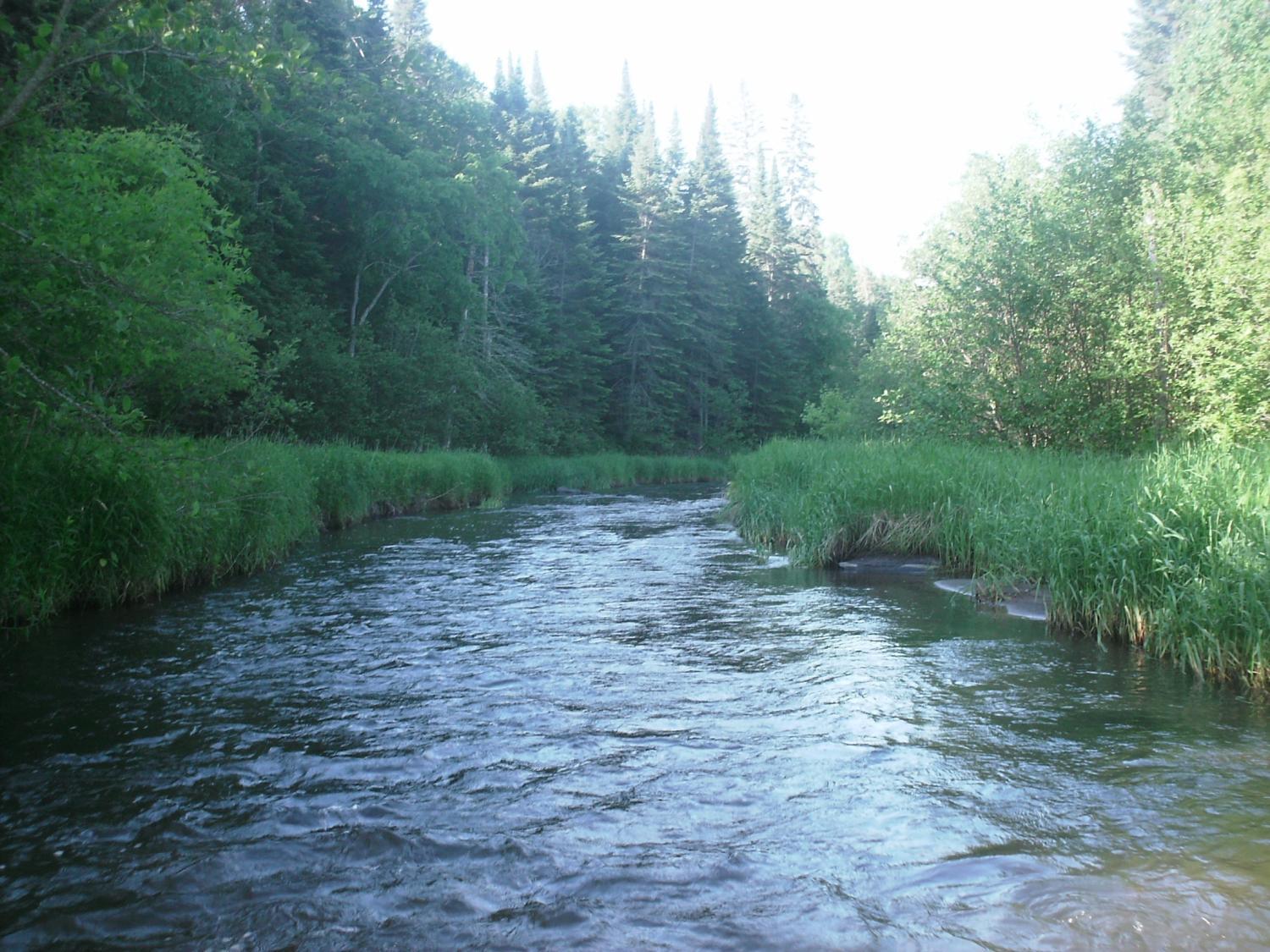 Discuss Issue of the Day
10
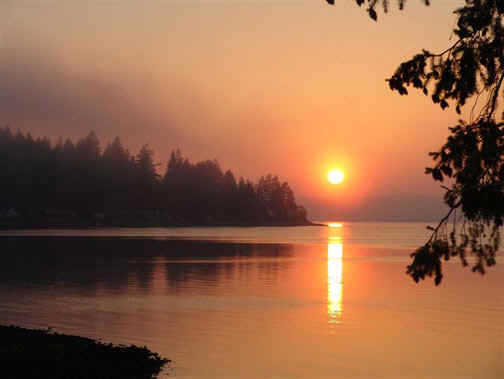 Resources:

Recommendation/issue summary paper-draft

Background issue paper- draft
[Speaker Notes: For more information and real time monitoring data you can visit this web site.]
Drinking Water
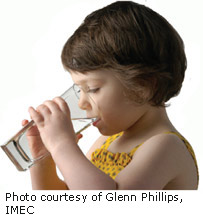 Many Issues:
Significant infrastructure needs– small cities and towns
Source-water protection: SW/GW 
Private  Drinking Water Threats: nitrate, pesticides, chloride, lead, arsenic, radon, bacteria, viruses, pharmaceuticals, human-produced chemicals, emerging contaminants, toxic algae, spills
Non-sustainable use
[Speaker Notes: What we hope to leave you with is a much better understanding of our state’s groundwater resources and appreciation for the challenges we face.

Simply stated the problem we are increasingly recognizing is that there are ….]
Recommendations: Drinking Water
Increase Source Water Programs	
More monitoring- emerging contaminants	
Increase investment DW infrastructure	
Real-time monitoring of threats (rivers)	
Address failing septic and storm water  systems
Quantify failing waste/ storm water infrastructure	
Implement GW protection rule	
Increase utility hook-up fee	
Legislation: required DW systems where wells/aquifers threatened	
Embrace, fund new technology	
Propose legislation -- Unused drug return requirement	
Funding: Assess virus as threats to DW
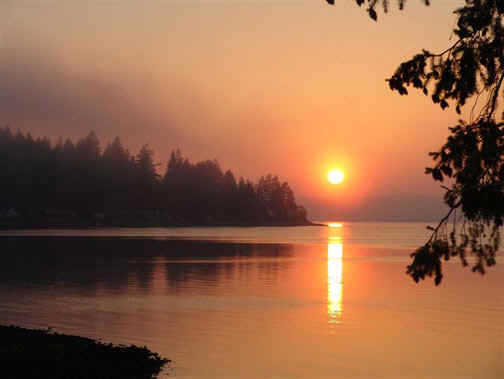 Small Group Exercise
Discuss recommendations
What’s missing?
Who’s missing?
Rank (H,M,L)
Are they actionable- Move the needle?
Appropriate for Legislation/ Funding/Agency or Stakeholder Resource?
Consensus
Report back:
Top issues (1-2) and missing issue
40 minutes
[Speaker Notes: For more information and real time monitoring data you can visit this web site.]
Next Steps
Revise Issue Statements
Revise Recommendations
Initial Consensus from LWC
Feedback from Stakeholders
Final consensus by LWC -November
Recommendations to Legislature
Legislative Briefings with Committees?
Clean Water Council
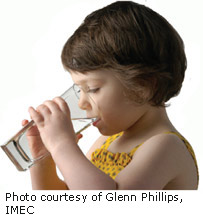 [Speaker Notes: What we hope to leave you with is a much better understanding of our state’s groundwater resources and appreciation for the challenges we face.

Simply stated the problem we are increasingly recognizing is that there are ….]
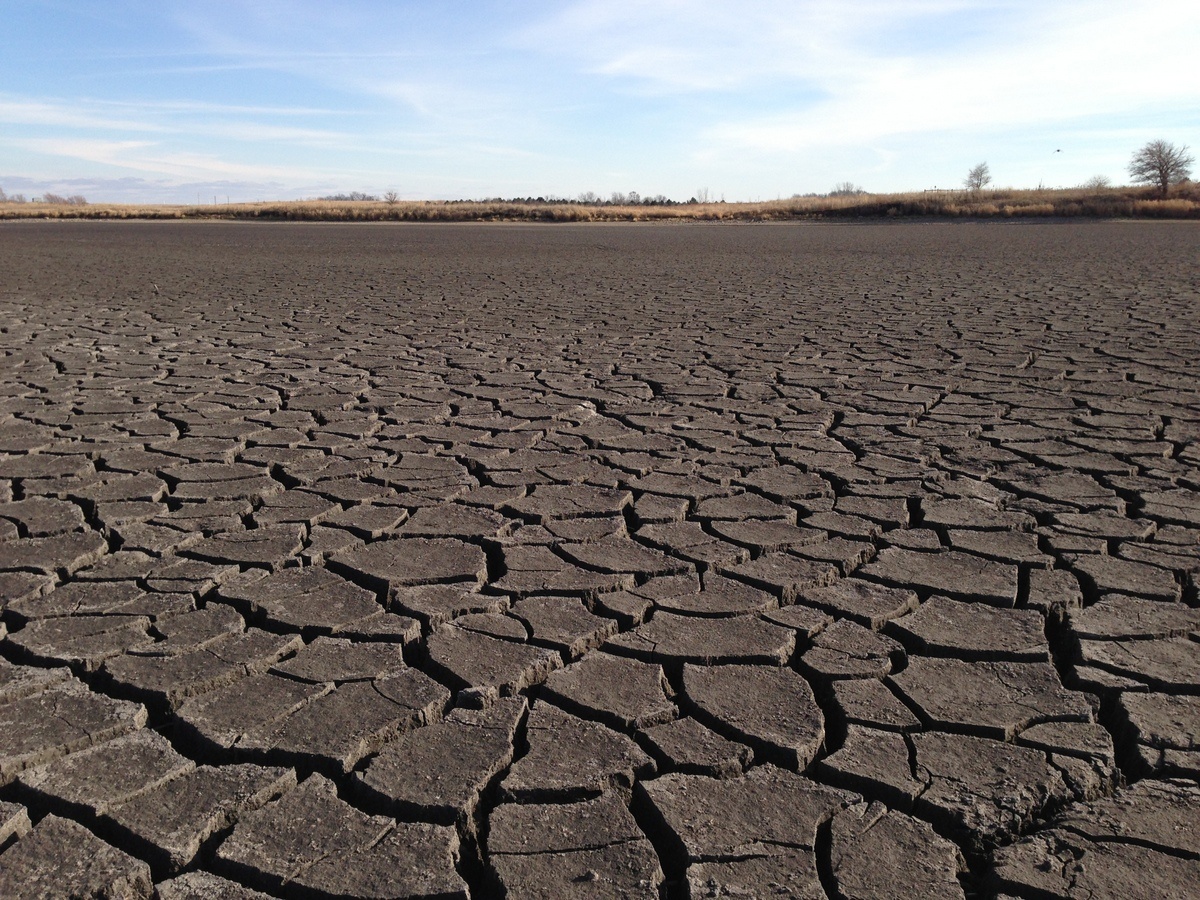 Today’s Field Trip
NE Metro
Stromwater BMP’s
Drinking Water Treatment
Streamgage on Rice Creek
Hanson Park
Lunch
Back by 4:00 pm
2018 Meeting Schedule
Stakeholder meetings: July 18 (drinking water, groundwater); July 25 (wastewater, storm water); Aug. 8 (water retention); Aug 22 (lakes) and; August 29 (future state for MN waters). All at 1:00 pm (SOB)
August 20—LWC meeting and field tour—rural water management (9:00 am, site TBD) Yes?
Future LWC meetings:  Discuss meeting times
Sept 17 
October 15 
November 12
December 10* (* Date change at Co-chair’s request)
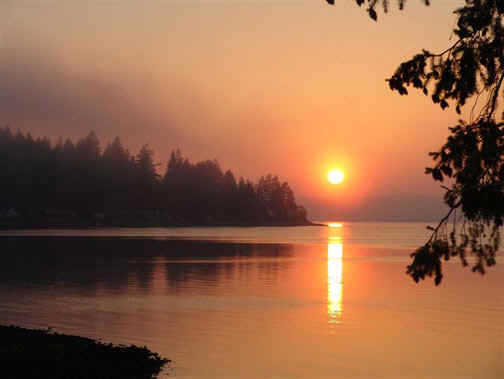 Thanks!
[Speaker Notes: For more information and real time monitoring data you can visit this web site.]